Media Decoding
Across the Curriculum
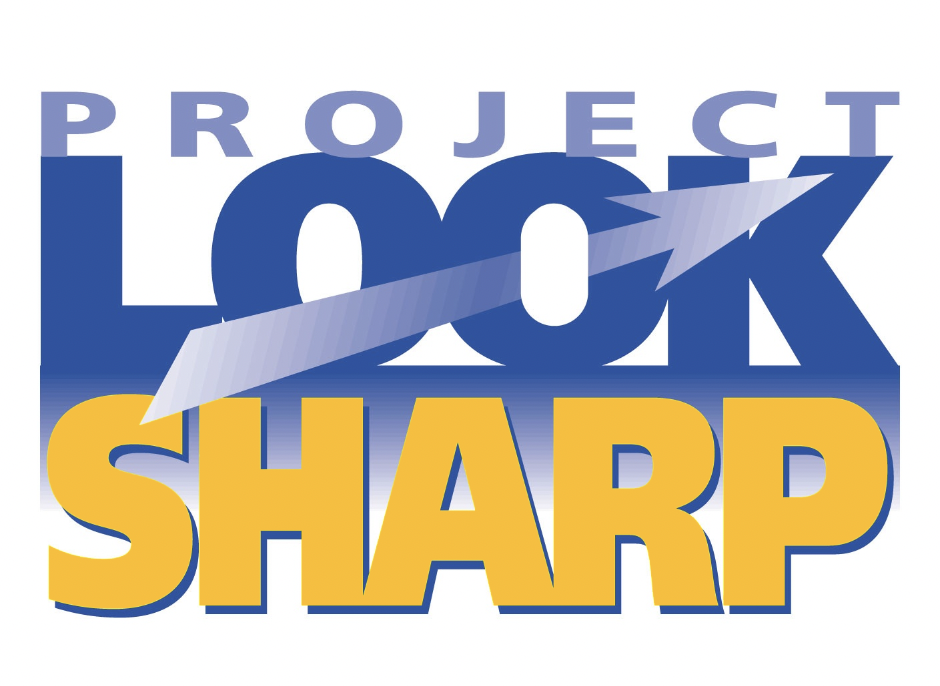 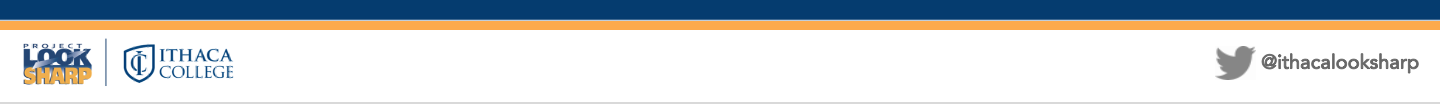 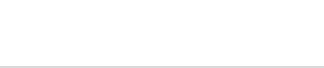 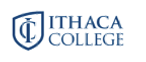 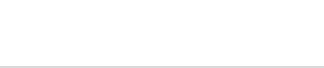 Media Decoding Across the Curriculum



    We can give our students essential 
   habits of critical thinking by asking 
 key questions about all media messages
       - that teach core content, 
         engage  and empower.
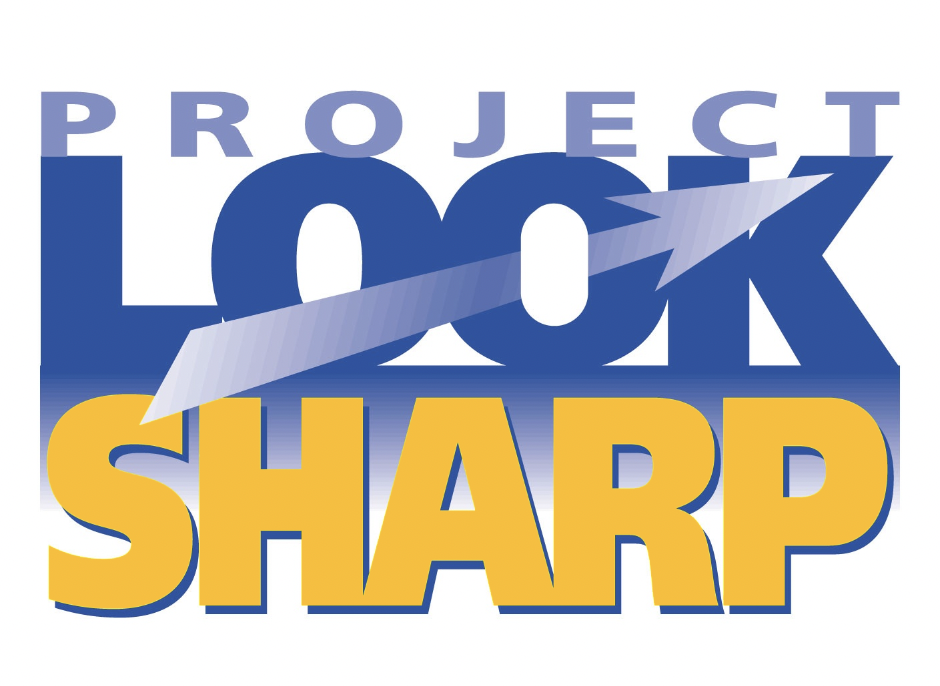 Driven by: Inquiry, Standards, & Meaning Making
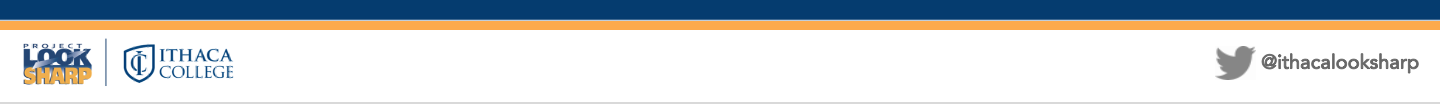 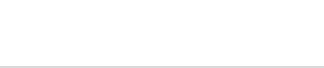 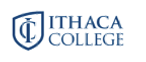 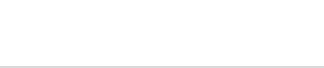 Why Integrate Media Literacy into Your Curriculum?
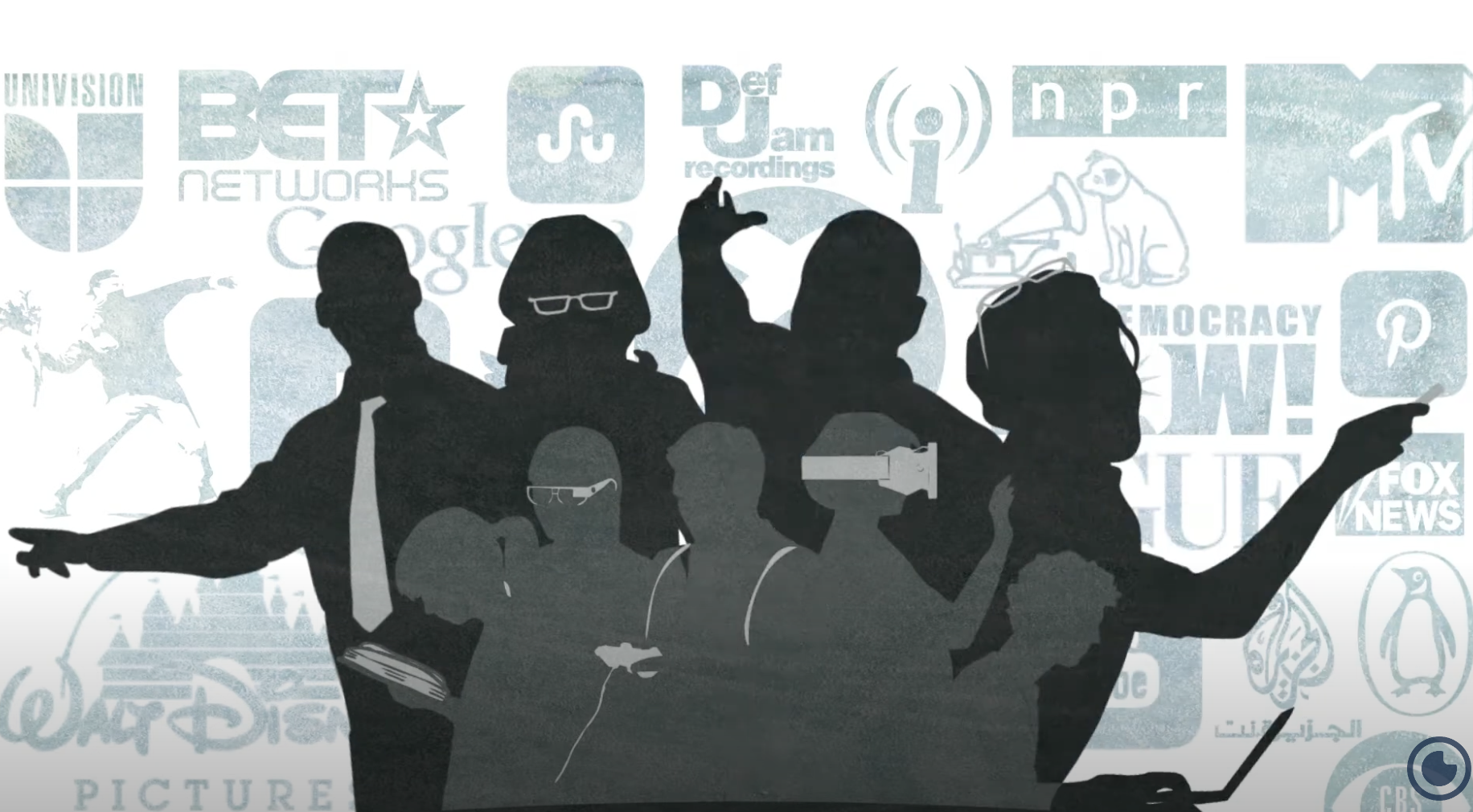 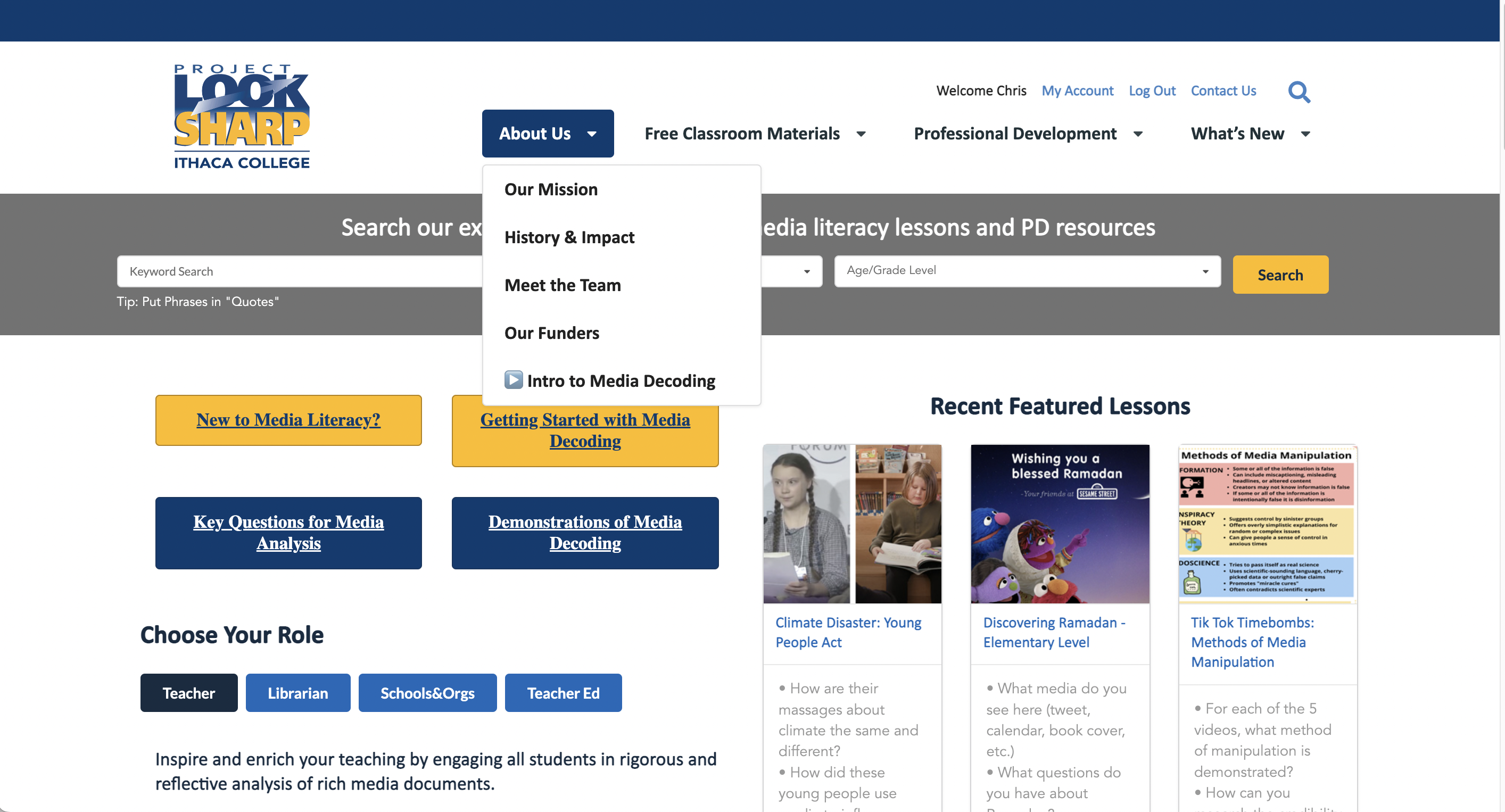 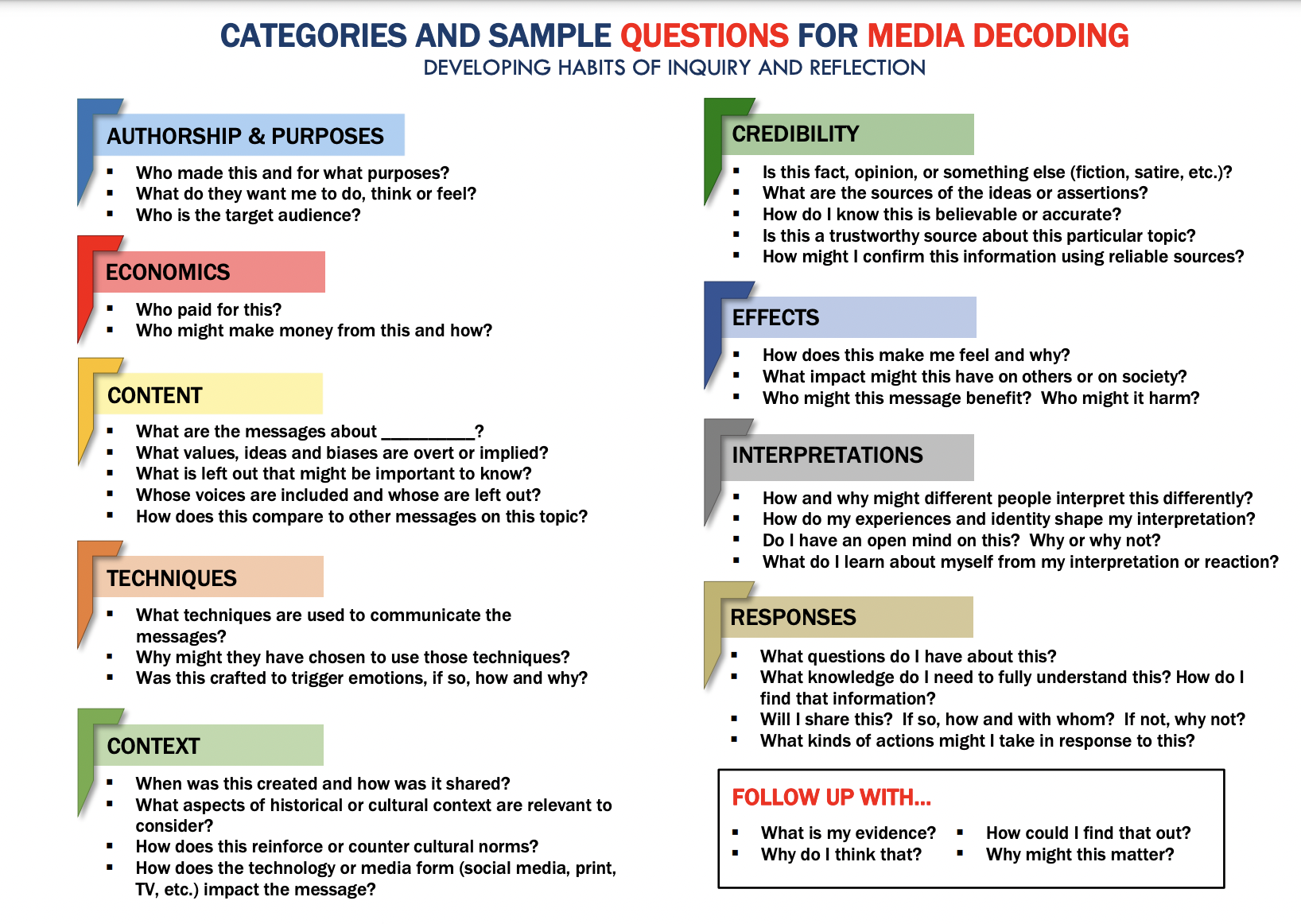 Which questions are the most important,

and why?
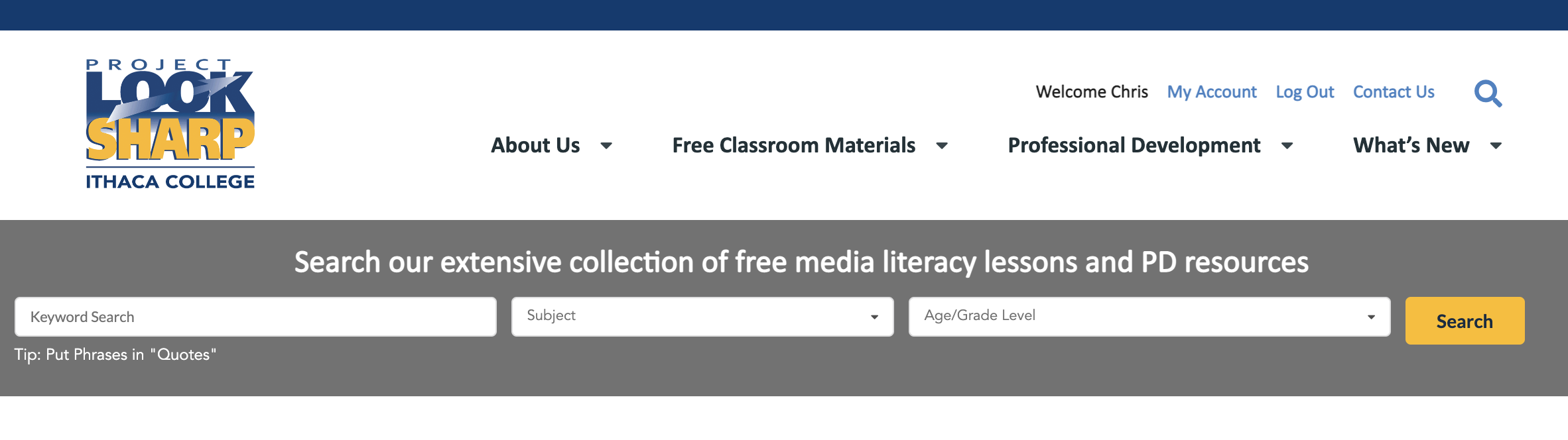 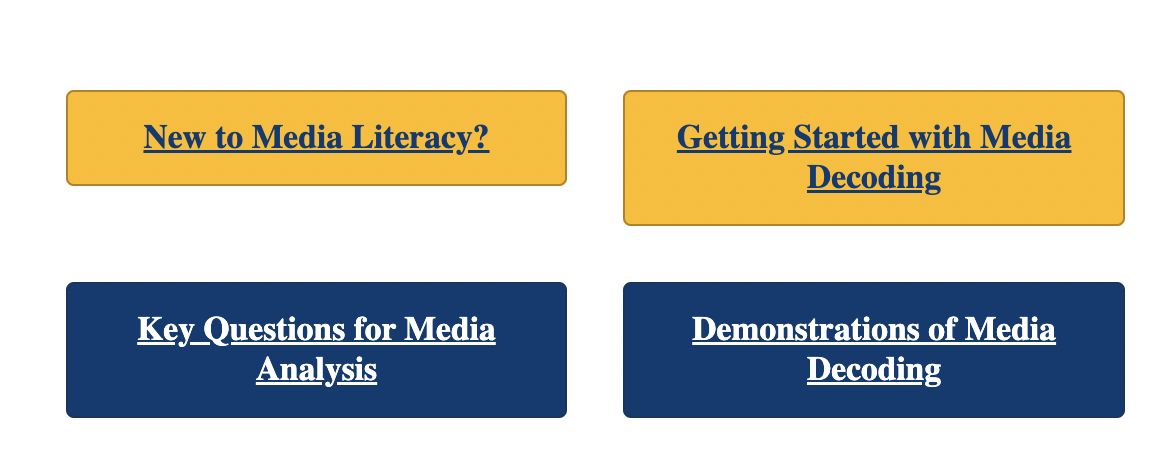 Dozens of short annotated video demonstrations of classroom media decoding for diverse levels and subjects
Pair Share:

What did you notice about 
this way of teaching?
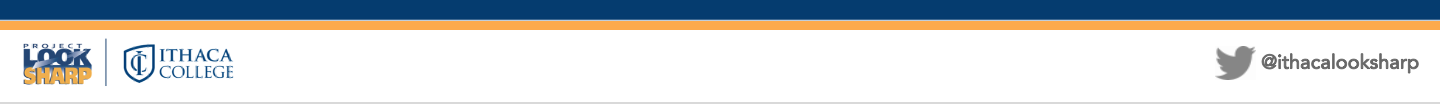 Constructivist Media Decoding
Inquiry-based literacy process                      in which a teacher leads students through: 
a collective reading
applying knowledge 
interpreting and evaluating diverse media documents
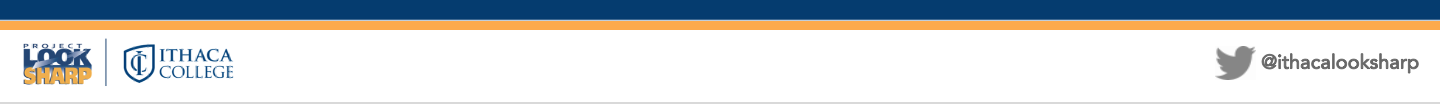 Constructivist Media Decoding
Inquiry-based literacy process                      in which a teacher leads students through: 
a collective reading
applying knowledge 
interpreting and evaluating diverse media documents
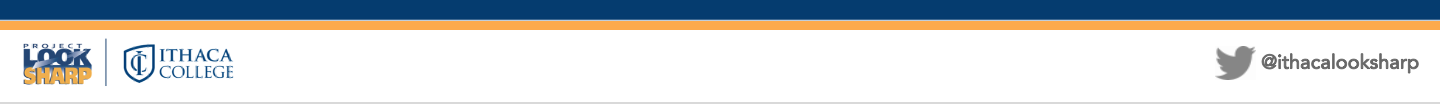 Constructivist Media Decoding
Inquiry-based literacy process                      in which a teacher leads students through: 
a collective reading
applying knowledge 
interpreting and evaluating diverse media documents
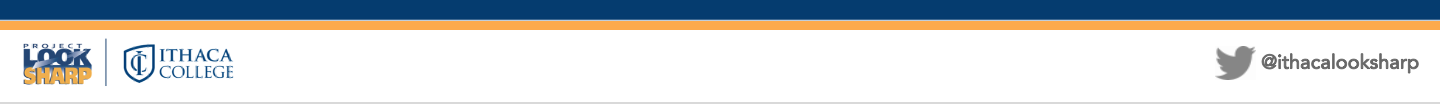 Constructivist Media Decoding
Inquiry-based literacy process                      in which a teacher leads students through: 
a collective reading
applying knowledge 
interpreting and evaluating diverse media documents
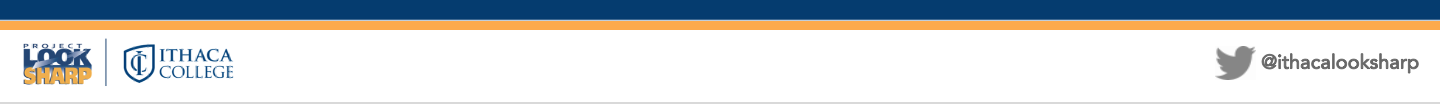 Constructivist Media Decoding
Inquiry-based literacy process                      in which a teacher leads students through: 
a collective reading
applying knowledge 
interpreting and evaluating diverse media documents
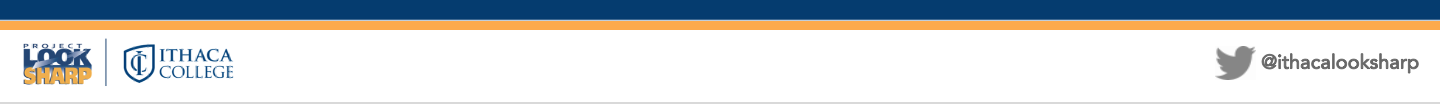 Constructivist Media Decoding
Inquiry-based literacy process                      in which a teacher leads students through: 
a collective reading
applying knowledge 
interpreting and evaluating diverse media documents
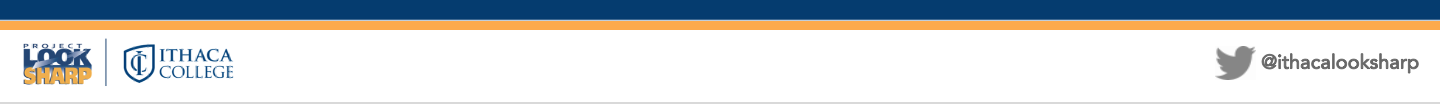 Constructivist Media Decoding
Inquiry-based literacy process                      in which a teacher leads students through: 
a collective reading
applying knowledge 
interpreting and evaluating diverse media documents
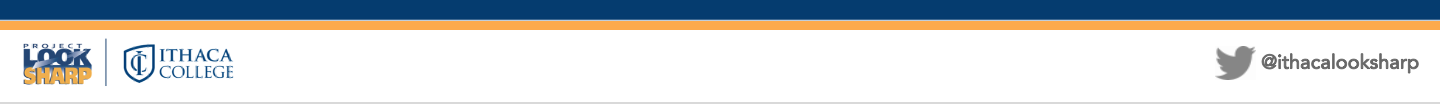 Constructivist Media Decoding
Inquiry-based literacy process                      in which a teacher leads students through: 
a collective reading
applying knowledge 
interpreting and evaluating diverse media documents
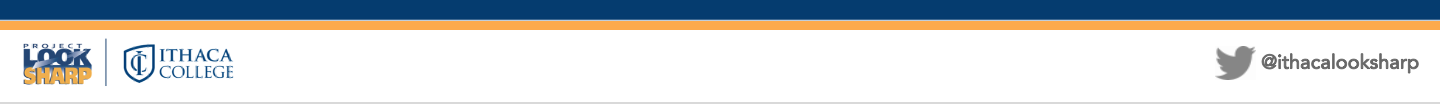 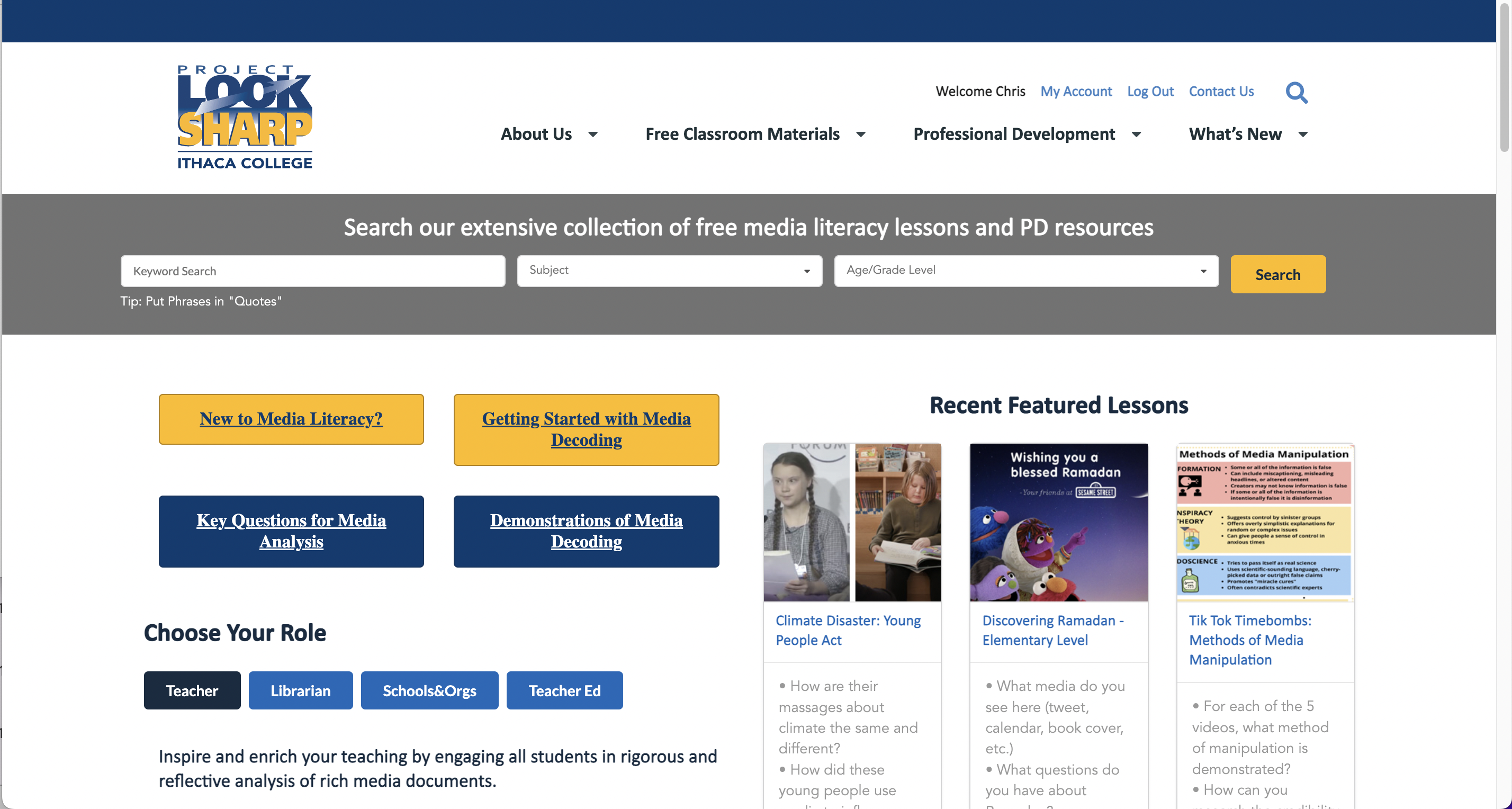 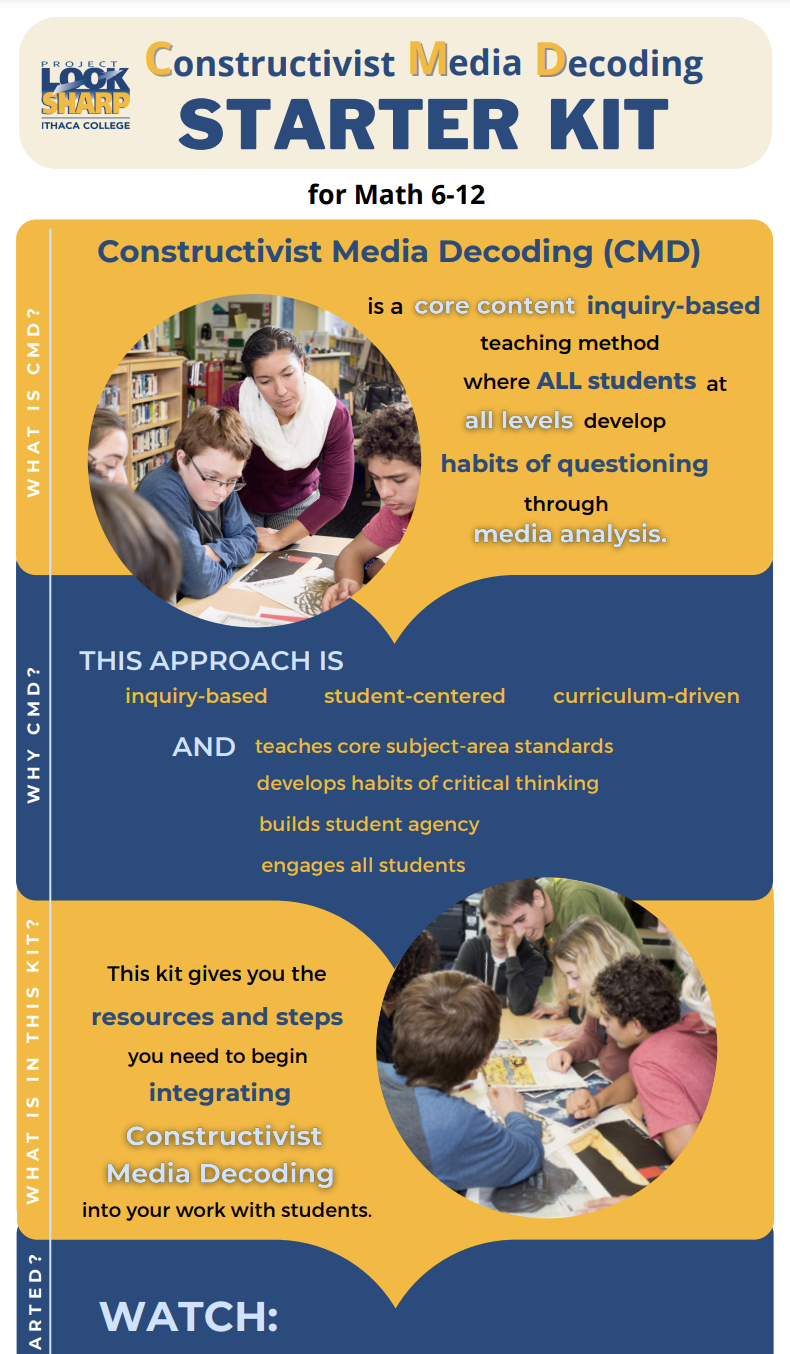 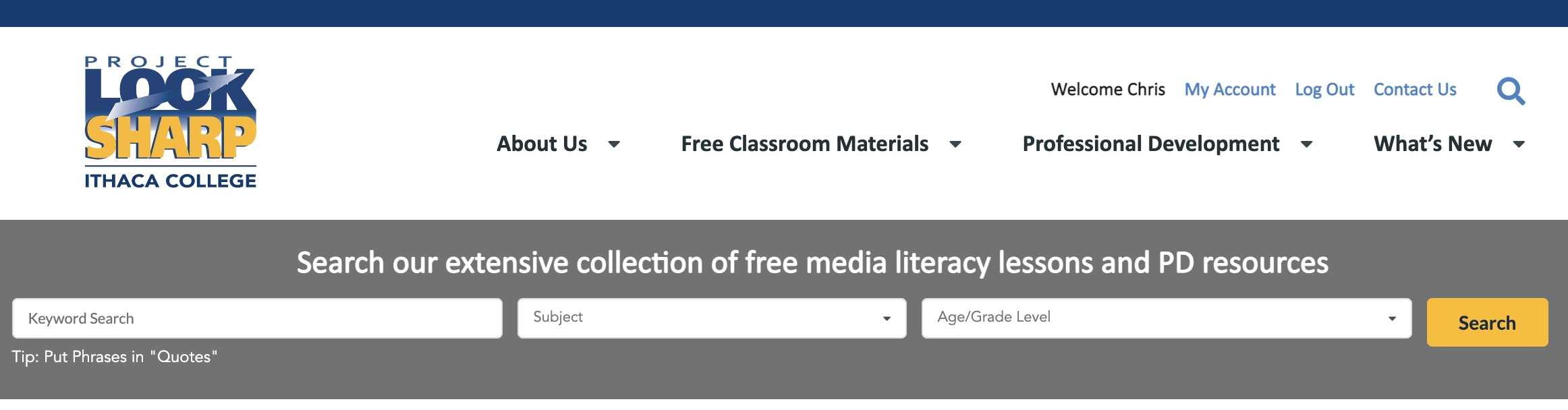 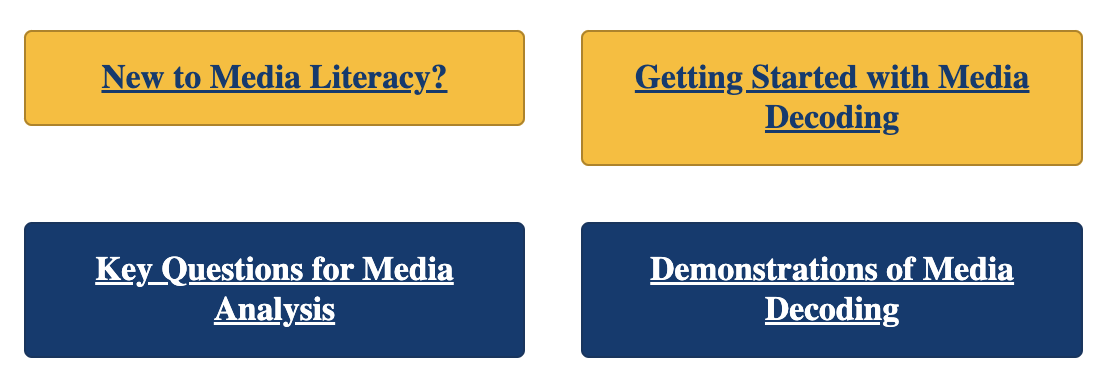 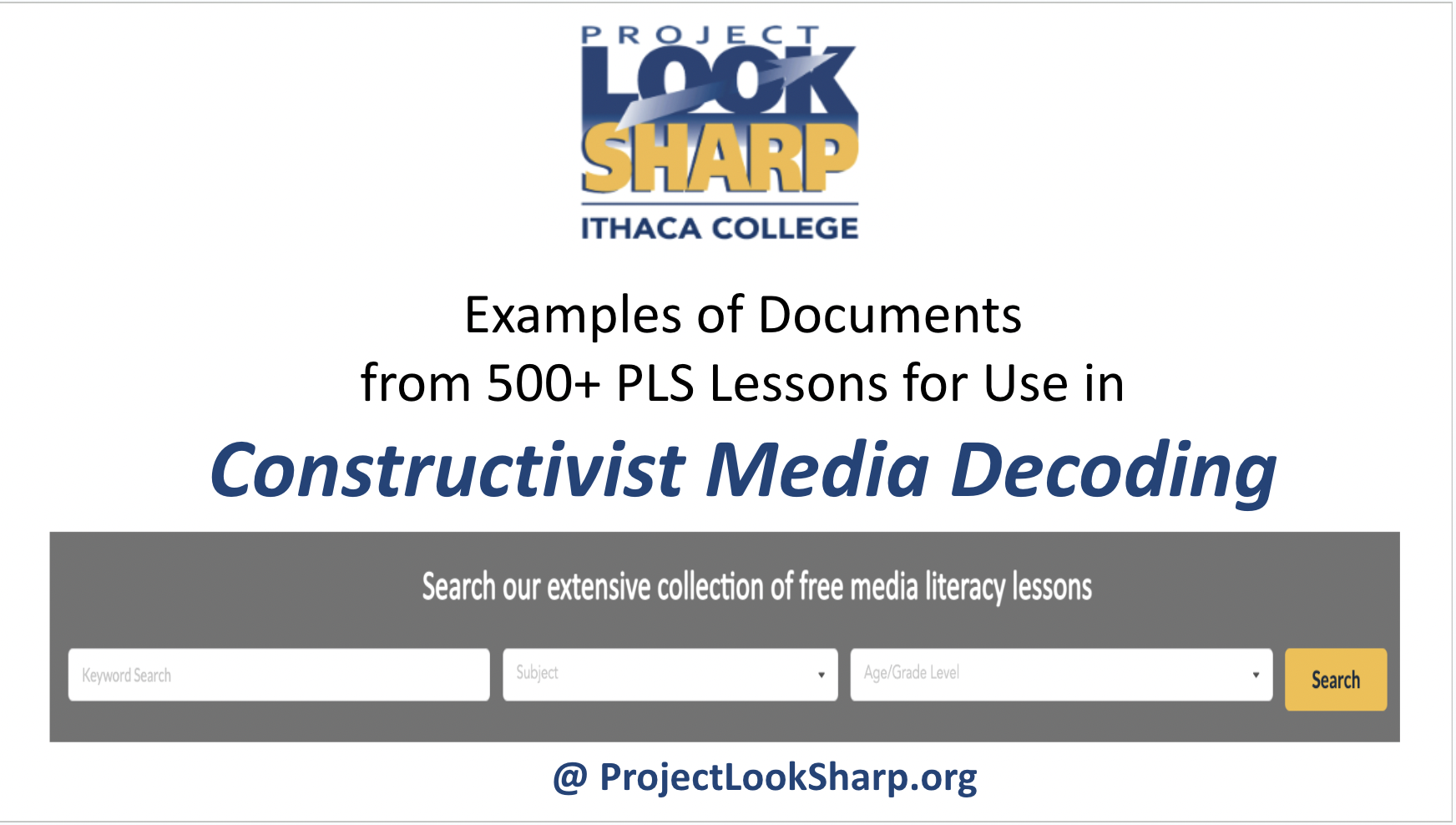 Survey for Media Decoding Support
Name____________________________      Date____________
 Which of your upcoming unit(s) would lend itself to the integration of media decoding?
 When do you plan on teaching this unit(s)?
 Would you like recommendations for media decoding lesson(s) for this unit?    Yes   No 
 Would you like to collaborate on planning and implementing a decoding?      Yes    No
  Check any challenges you anticipate in this work:
____  Time in the curriculum           ____  Alignment with my content and standards
____  Time for collaboration             ____  This approach working with my students
              OTHER:                                                            I will review your comments and get back to you.
Media Decoding Across the Curriculum




www.projectlooksharp.org
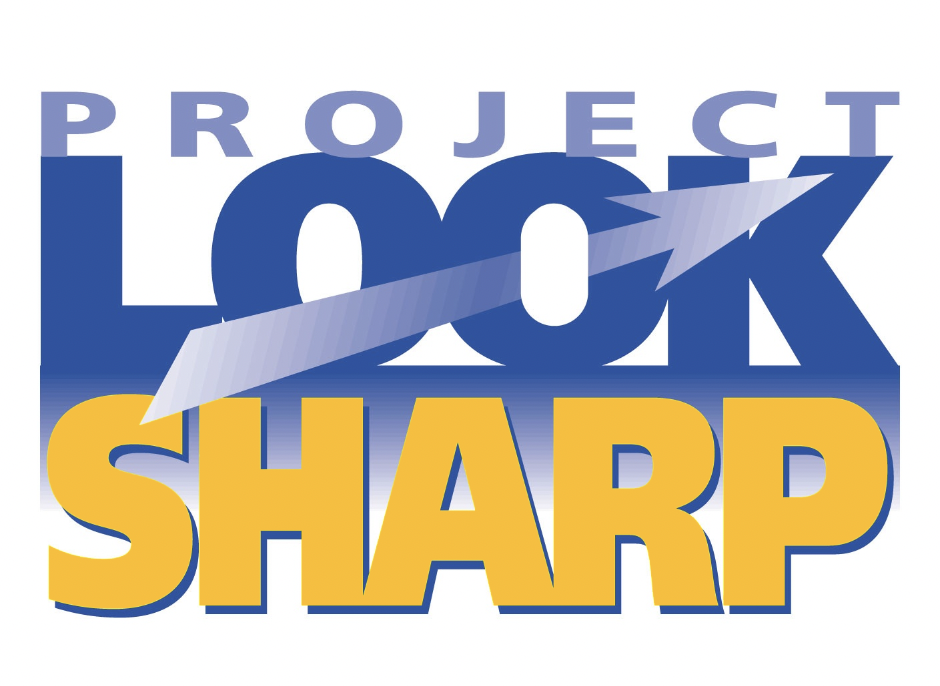 Driven by: Inquiry, Standards, & Meaning Making
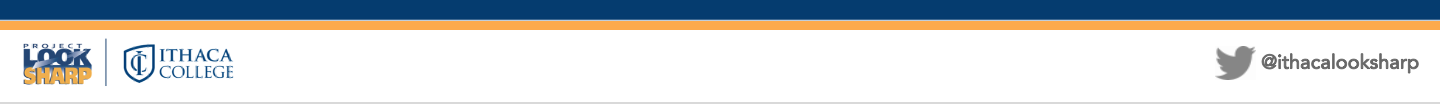 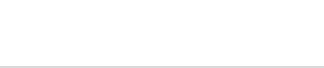 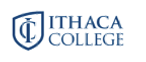 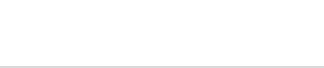